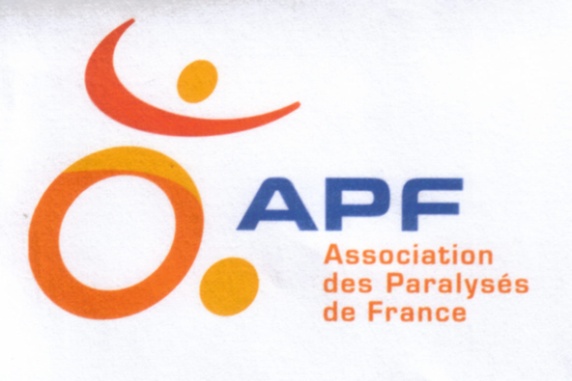 Délégation Départementale de la Corrèze
Assemblée départementale
Vendredi 4 Décembre 2015
Inclusion dans la cité
« Vivre avec tout le monde comme tout le monde »
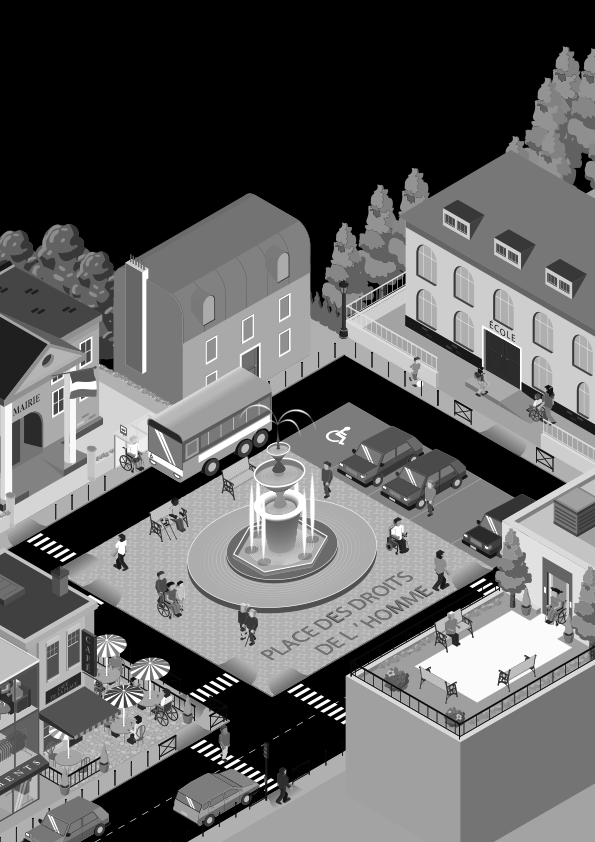 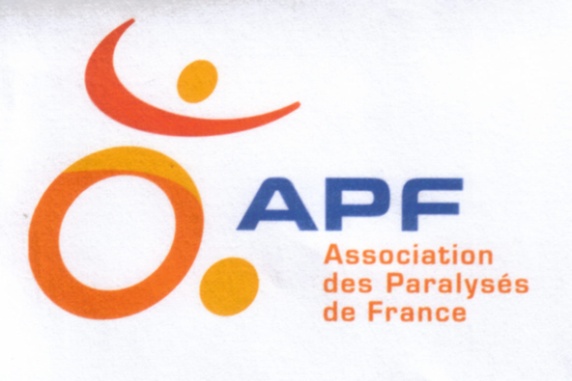 Délégation Départementale de la Corrèze
Citoyenneté et Dignité
Thème 1
Inclusion dans la cité
« Vivre avec tout le monde comme tout le monde »
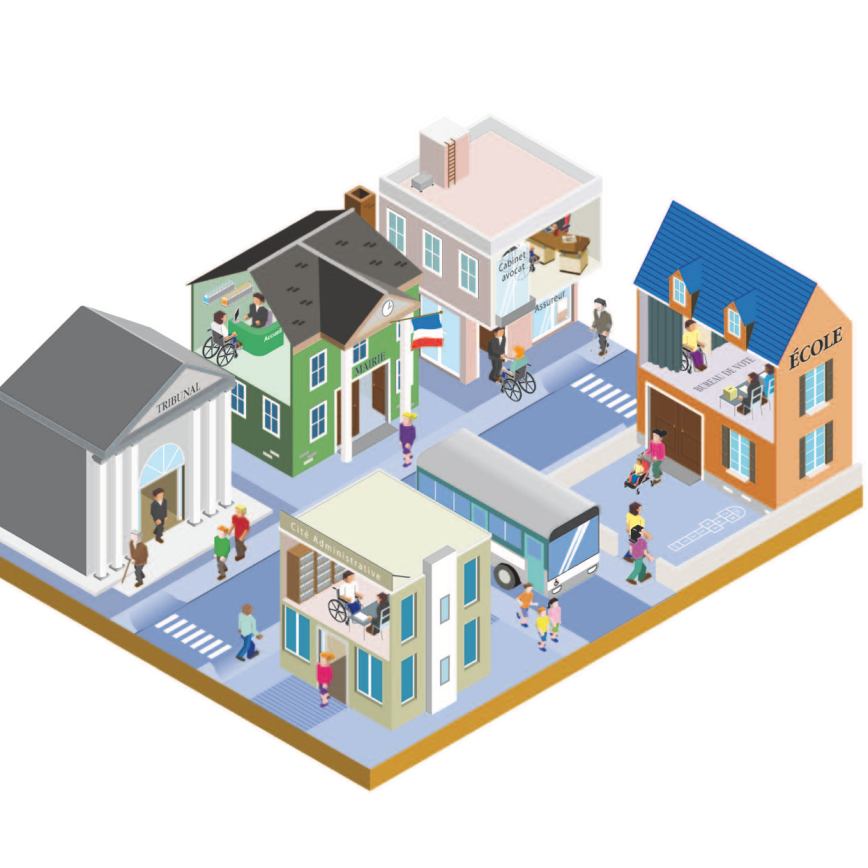 CITOYENNETE ET DIGNITE
Pour permette l’exercice de la citoyenneté 
et respecter la dignité des personnes.
 
Les mêmes droits et devoirs pour tous en ayant  :
 
La jouissance de tous ses droits économiques, sociaux, politiques et culturels,
Exercer ses droits et devoirs civiques,
Un traitement humain et décent malgré des situations de handicap et d’exclusion.
CITOYENNETE ET DIGNITE
Pouvoir défendre ses droits soi-même.
Combattre toute atteinte à la dignité.
Combattre toutes les formes de discriminations liées au handicap et à la maladie. 
Développer les services et les outils d’information adaptés pour mieux faire connaître les droits des personnes.
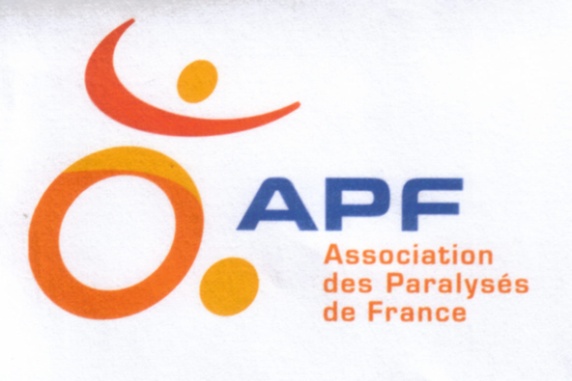 Délégation Départementale de la Corrèze
Environnement accessible
Thème 2
Inclusion dans la cité
« Vivre avec tout le monde comme tout le monde »
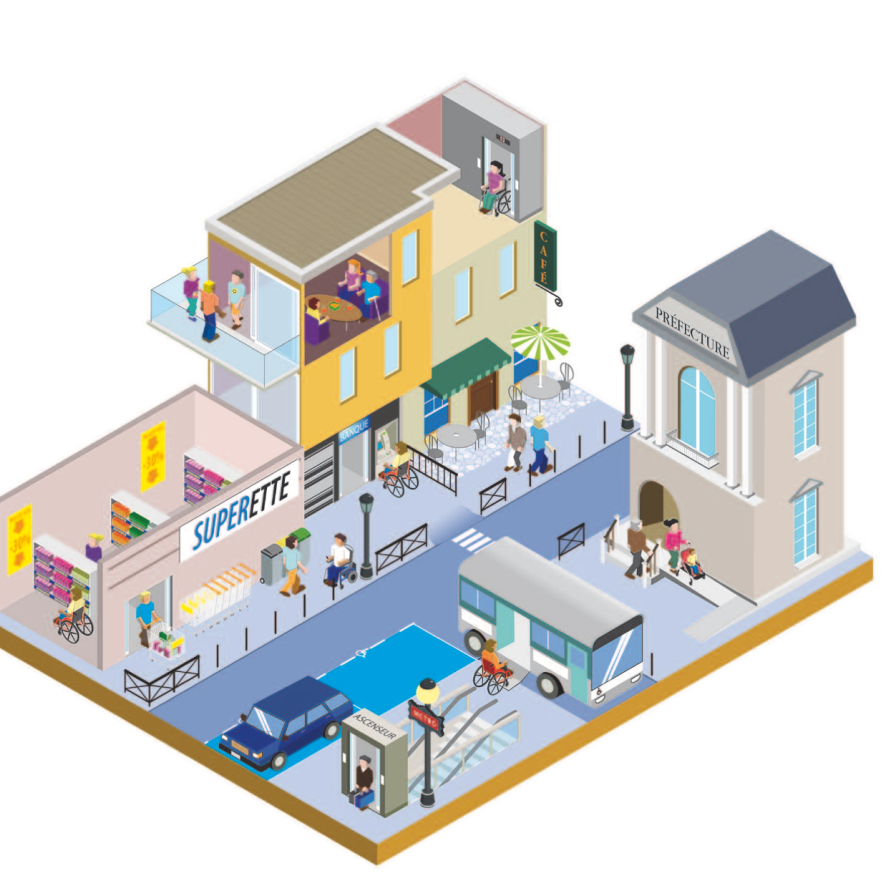 Environnement accessible
« I have a dream »

Une accessibilité universelle pour
Environnement accessible
Pouvoir accéder à tous les espaces publics

Pouvoir accéder à tous les bâtiments

Pouvoir utiliser tous les transports

Pouvoir participer à la vie citoyenne
Environnement accessible
Respecter et faire respecter la réglementation
 
Développer et améliorer la formation de tous les acteurs

Diffuser des guides de bonnes pratiques et les expériences réussies

faire respecter les mises aux normes et leur qualité d’usage et de confort

Faire connaître les lieux, les services et les produits accessibles à tous
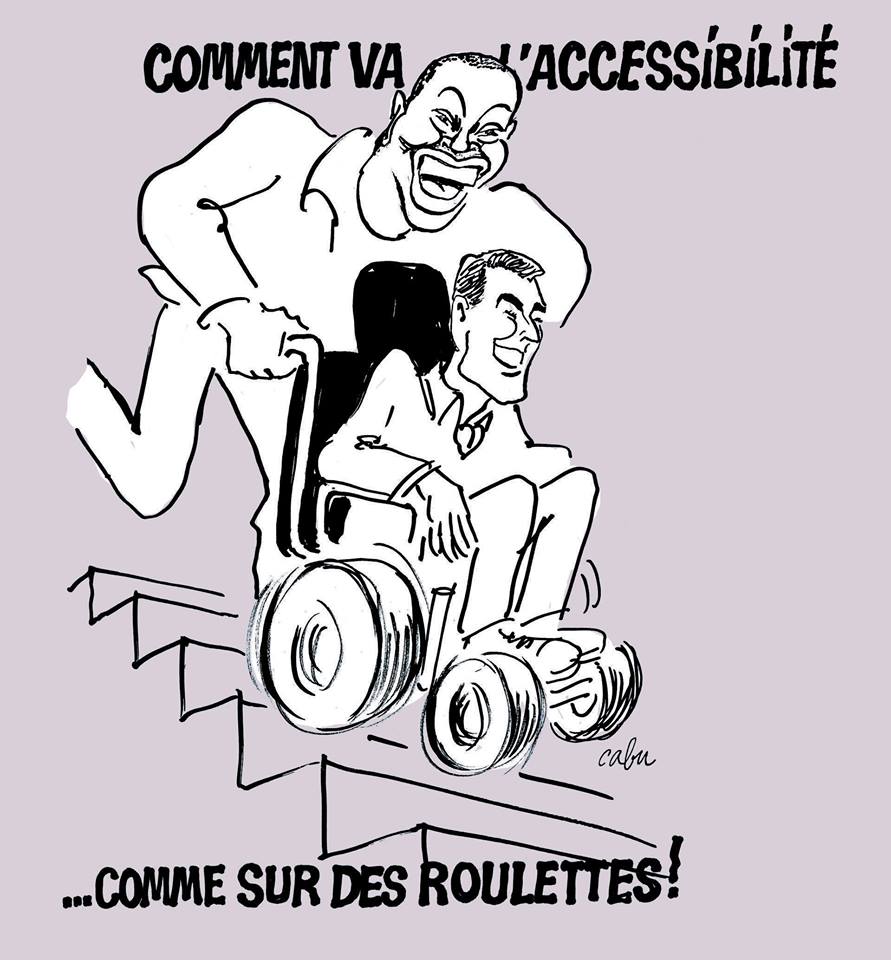 Comme l’avait croqué CABU , « Comment va l’accessibilité ? …. Comme sur des roulettes !!!
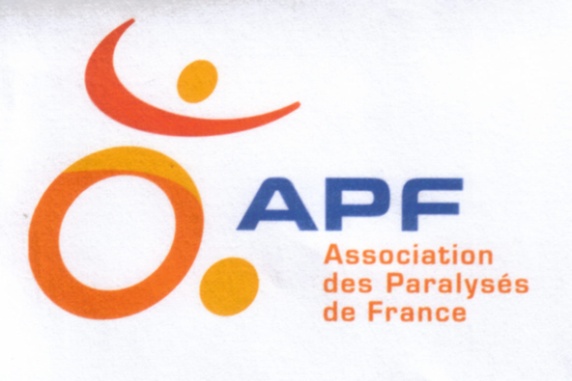 Délégation Départementale de la Corrèze
Éducation et scolarité
Thème 3
Inclusion dans la cité
« Vivre avec tout le monde comme tout le monde »
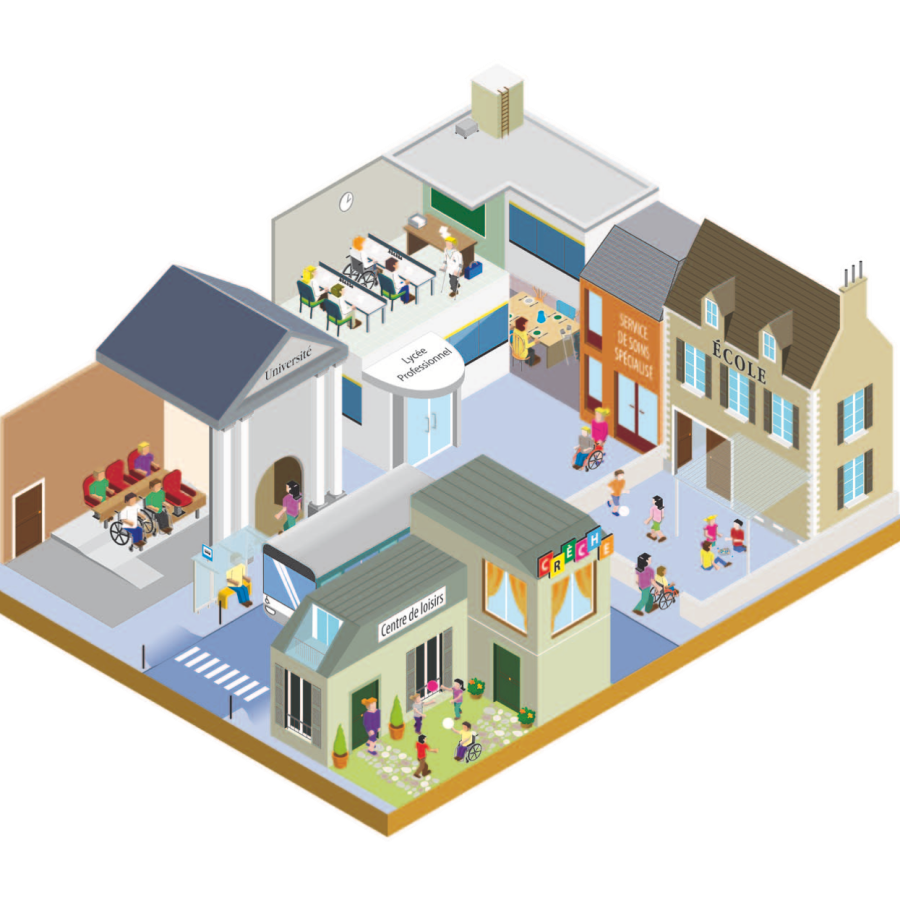 Education et scolarité
Pour assurer une éducation et une scolarité pour tous, avec tous

 
  Une scolarisation et une éducation avec tous, à tous les degrés d’enseignement
Education et scolarité
  Rendre accessible à tous l’éducation, la scolarité, les formations professionnelles et supérieures
Education et scolarité
  Sensibiliser, informer et former à l’accueil des jeunes en situation de handicap
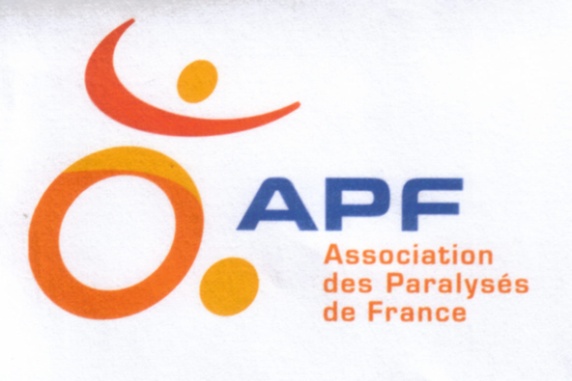 Délégation Départementale de la Corrèze
Vie professionnelle
Thème 4
Inclusion dans la cité
« Vivre avec tout le monde comme tout le monde »
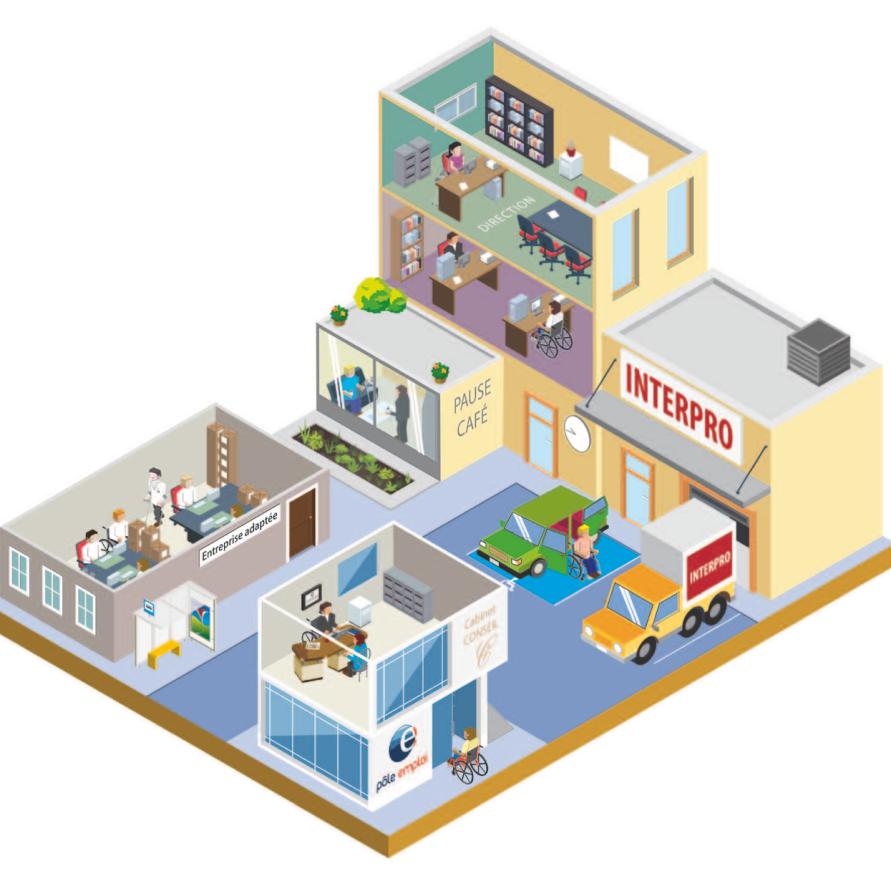 Vie professionnelle
L’accès au travail

Être embauché pour ses compétences.
Garantir l’aménagement du poste et/ou du rythme de travail.
Bénéficier de conditions de travail, de perspectives de carrières et de rémunérations équivalentes à compétences égales
Vie professionnelle
Envisager une véritable « chaîne » d’accès à l’emploi 
qui passe par

Prendre en compte les obstacles liés au handicap ou à la maladie tout au long du parcours de formation et d’emploi et au-delà du poste lui-même, l’accessibilité des locaux de travail, de logement, le transport…
Vie professionnelle
Combattre toute forme de discriminations qui passe par

Prévenir et combattre toutes les formes de discrimination

Sensibiliser et informer sur l’emploi des personnes en 
situation de handicap qui passe par

Mobiliser tous les employeurs publics et privés, y compris les employeurs de moins de 20 salariés.
Vie professionnelle
Améliorer les conditions pour accéder à l’emploi 
qui passe par

Engager une véritable politique d’accès à l’enseignement, à la formation initiale et continue et à la qualification tout au long de la vie,
Améliorer la coordination des dispositifs d’accompagnement d’accès à l’emploi, spécialisés ou non,
Faciliter l’accès à l’emploi par des dispositifs incitatifs : cumul entre allocations ; aides et revenus ; adaptation des horaires ; retraite anticipée…
Vie professionnelle
Le taux de chômage de 21% des personnes en situation de handicap est 2 fois plus élevé que le reste de la population.
	Le ½ million de chômeurs en situation de handicap devrait être atteint fin 2015. Ce rythme effarant impose de « faire autrement ».
	Si l’accès des personnes en situation  au monde du travail est une priorité pour l’APF, c’est avant tout un droit pour toute personne et la condition d’une société inclusive.
	L’Association des Paralysés de France (APF) et l'Association pour la gestion du Fonds pour l'Insertion Professionnelle des Personnes Handicapées (Agefiph), viennent de signer une convention nationale pour 3 ans. 
	Et plus largement, l’APF appelle à un plan pluriannuel exceptionnel de lutte contre le chômage des personnes en situation de handicap.
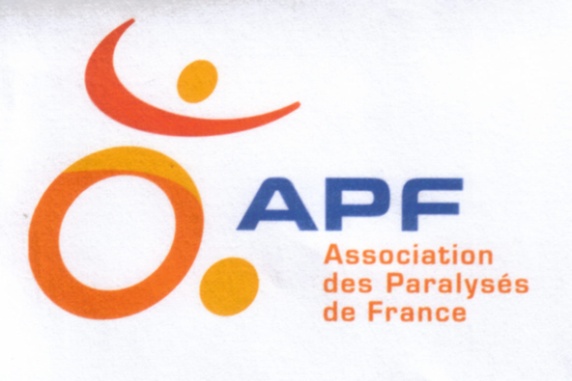 Délégation Départementale de la Corrèze
Revenu d’existence
Thème 5
Inclusion dans la cité
« Vivre avec tout le monde comme tout le monde »
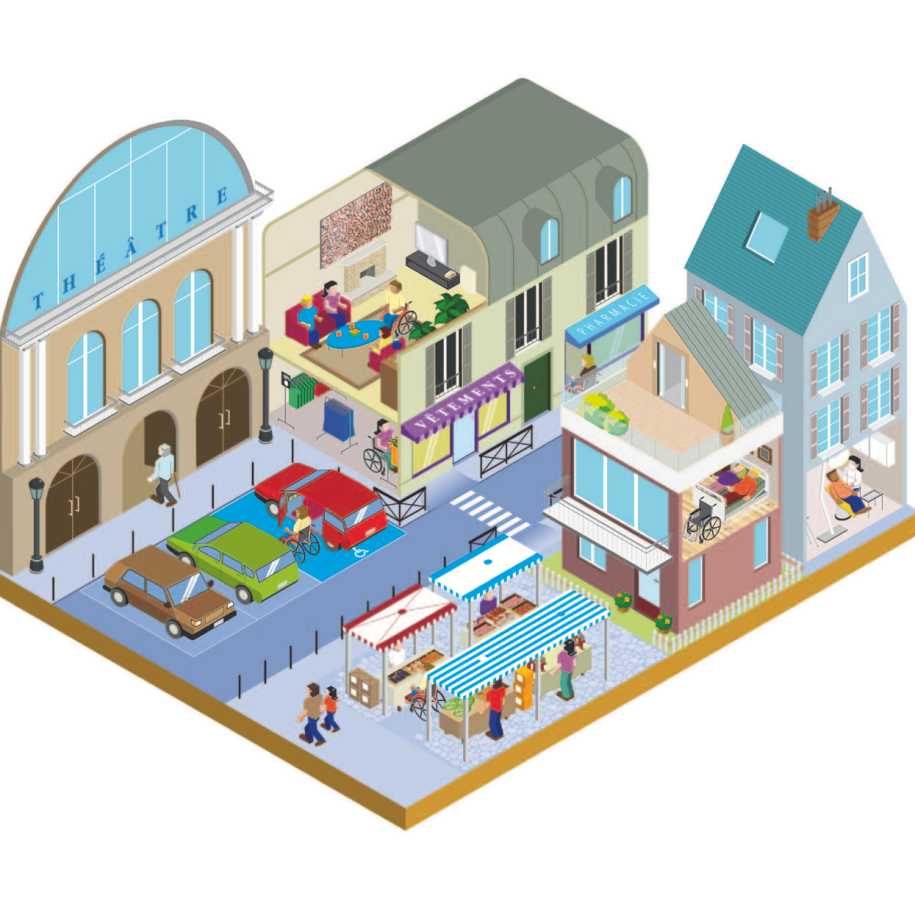 REVENU D’EXISTENCE
Garantir un revenu d’existence décent à tous
	Quand l’handicap survient  la situation financière change en plus de la personne que nous avons connue par le passé.
 	Comme ceux qui ont travaillé 40 ans comme mon conjoint , ils se retrouvent avec 50% en moins sur le salaire initial. Il faut gérer la gestion quotidienne des dépenses et plus l’handicap. Faire face aux dépenses du logement, chauffage, impôts, entretien de celui-ci, etc…
Le transport adapté cela coûte !
REVENU D’EXISTENCE
Le handicap n’est pas une barrière, 
	La personne s’exprime, pense à des objectifs, etc… gère la vie quotidienne selon ses moyens mis en place, mais toujours avec une base de revenu faible. Souvent le revenu freine la possibilité d’avancer dans les activités, les projets.
REVENU D’EXISTENCE
Il n’est pas facile de sortir de  l’assistanat car faute de moyen. Être digne n’a pas de place au vu de la société, un citoyen comme les autres, un salaire minimum serait le bien venu dans de nombreux cas. Ne parlons pas des aides techniques qui sont horriblement chères. Là il y a beaucoup de travail à faire sur le coût.
REVENU D’EXISTENCE
Ne pas tenir compte de la situation financière du conjoint car double travail se présente à lui et sa santé, bien souvent, s’épuise de la charge.
Si celui-ci s’arrête de travailler, comme c’est mon cas, qu’il soit rémunéré à sa juste valeur, comme un salaire et non à 3,69€ de l’heure.
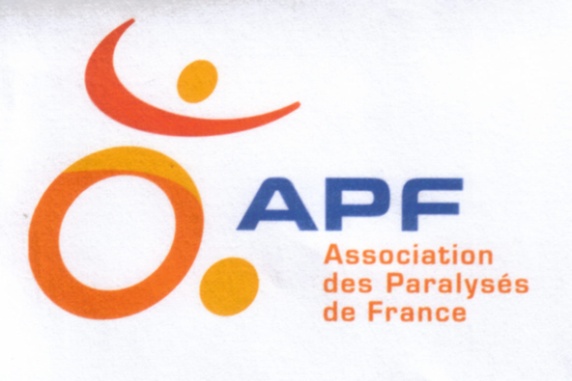 Délégation Départementale de la Corrèze
Dépenses liées au handicap
Thème 6
Inclusion dans la cité
« Vivre avec tout le monde comme tout le monde »
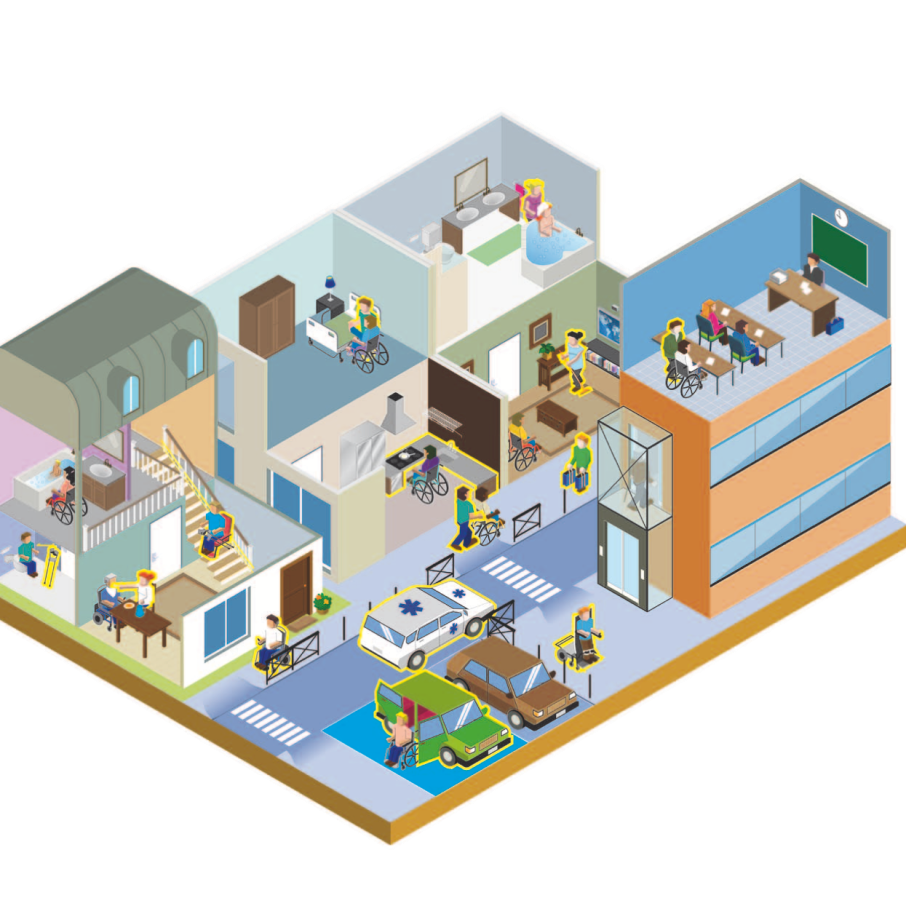 DÉPENSEs LIÉeS AU HANDICAP
Pour financer toutes les dépenses liées au handicap

Le choix de son mode de vie
 
Voir ses choix respectés.

Vivre de la façon la plus autonome possible.
DÉPENSEs LIÉeS AU HANDICAP
Reconnaître la personne en situation de handicap comme experte de sa vie quotidienne  
Porter une attention concrète aux demandes et aux besoins d’aide des personnes en situation de handicap.
Entendre l’expression des personnes sans préjugés, ni suspicions.
Défendre le principe d’un droit à compensation intégrale des surcoûts liés au handicap, 
Financer intégralement tous les moyens de compensation des conséquences du handicap
Garantir l’accès à la prestation de compensation à toutes les personnes dont les besoins de compensation sont reconnus,
DÉPENSEs LIÉeS AU HANDICAP
De nombreuses personnes en situation de handicap vivent en dessous du seuil de pauvreté. De plus, elles doivent supporter des dépenses non prise en charge et pourtant bien liées à leur handicap telles que des médicaments, les couches, du matériel divers…;
Les « restes à charge » répétés viennent impacter sérieusement leur budget et ainsi accentuent leur précarisation.
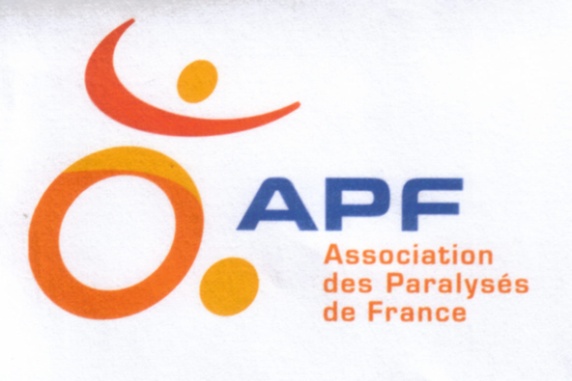 Délégation Départementale de la Corrèze
Santé et bien être
Thème 7
Inclusion dans la cité
« Vivre avec tout le monde comme tout le monde »
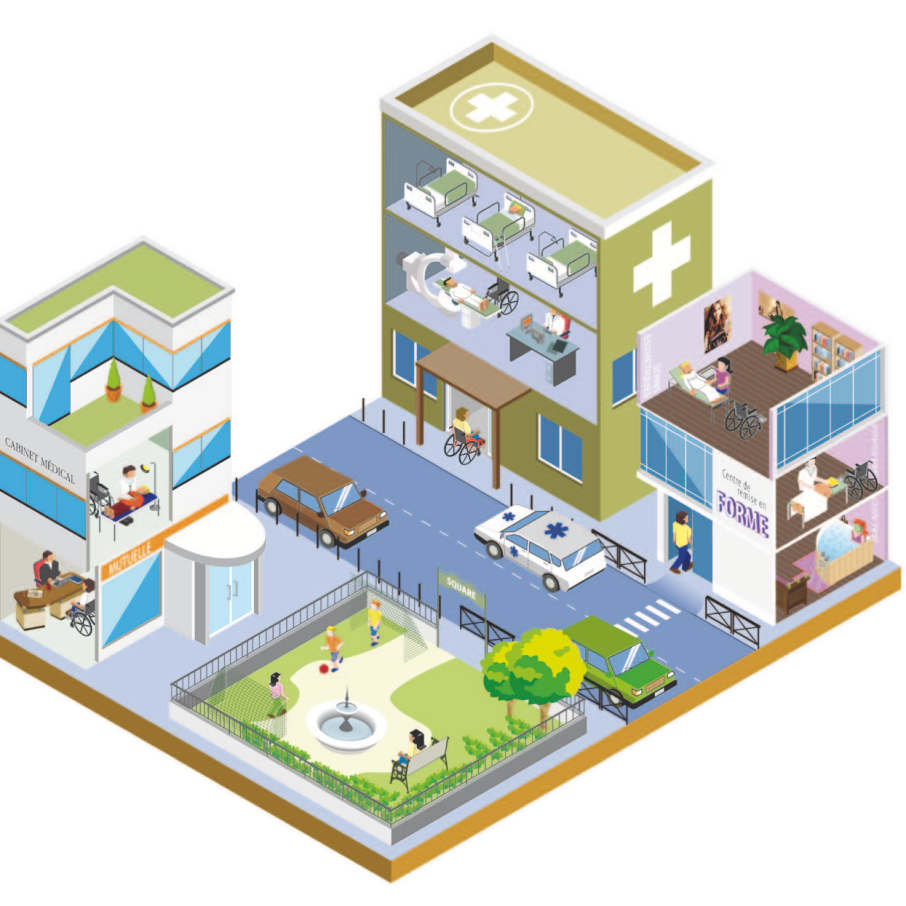 SANTÉ ET BIEN ÊTRE
Le droit à la santé est un droit fondamental garanti à tous, aux personnes en situation de handicap de la même façon qu’aux personnes valides.
Pour faire reconnaître ce droit, les personnes en situation de handicap rencontrent quelques difficultés puisqu’elles doivent être reconnues comme des usagers de la santé à part entière, être accueillis et écoutées dans tous les lieux de prévention et de soins.
En un mot, elles doivent avoir accès aux services de santé de leur choix.
Qui dit accès, dit accessibilité des lieux 


Qui dit accès, dit accessibilité financière
SANTÉ ET BIEN ÊTRE
Changer les choses !
SANTÉ ET BIEN ÊTRE
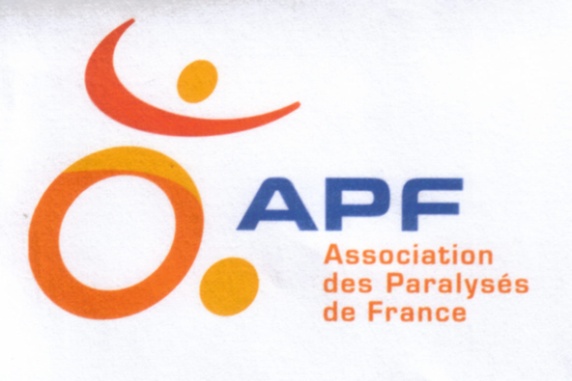 Délégation Départementale de la Corrèze
Vie en famille
Thème 8
Inclusion dans la cité
« Vivre avec tout le monde comme tout le monde »
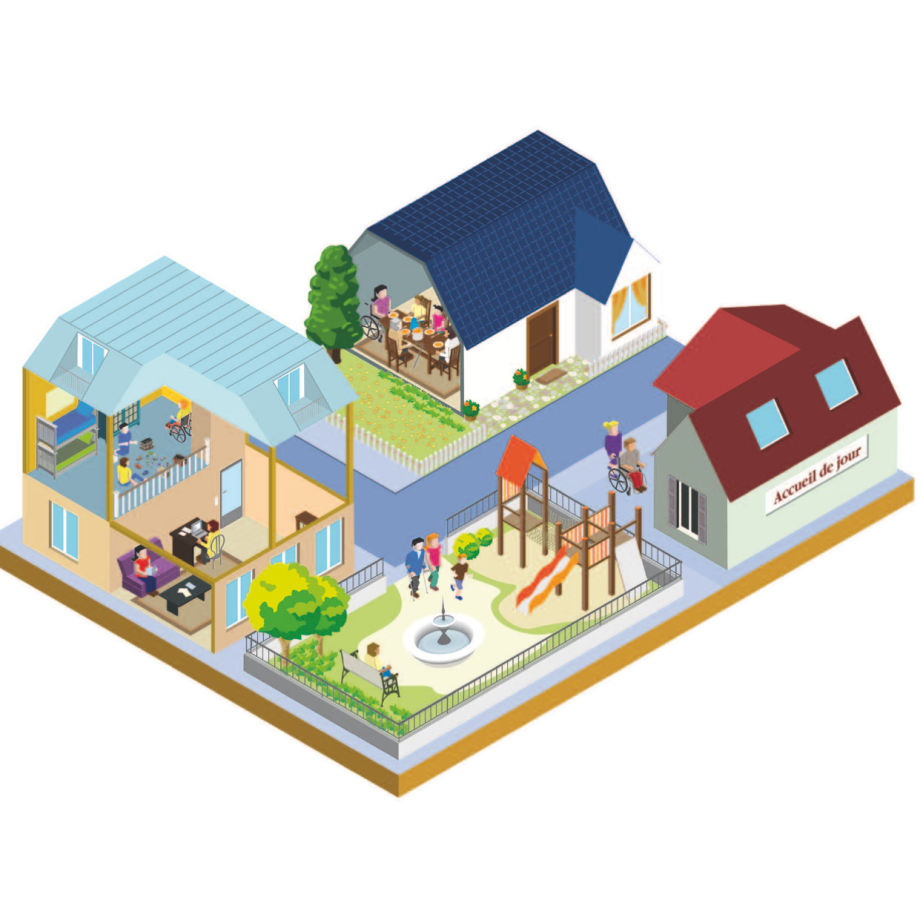 LA VIE EN FAMILLE
 Permettre

  Améliorer

  Soutenir
LA VIE EN FAMILLE
Aide

Répit

 Reconnaissance
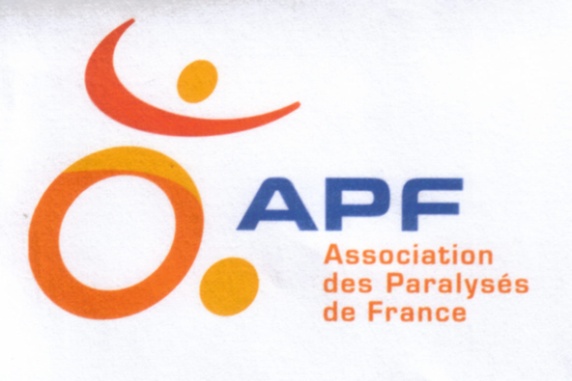 Délégation Départementale de la Corrèze
Vie affective, sentimentale et sexuelle
Thème 9
Inclusion dans la cité
« Vivre avec tout le monde comme tout le monde »
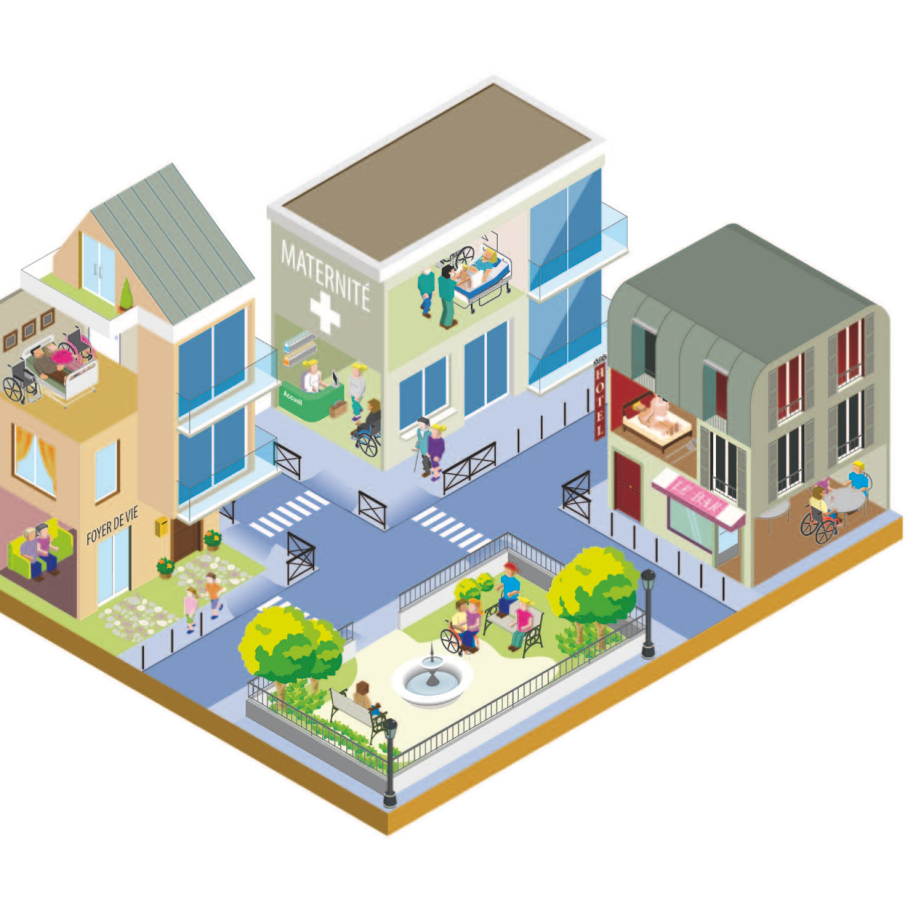 VIE AFFECTIVE, SENTIMENTALE ET SEXUELLE
Pour reconnaître la vie affective, sentimentale 
et sexuelle.

Reconnaître concrètement et respecter le droit à une vie affective, sentimentale et sexuelle des personnes en situation de handicap. 

Avoir la jouissance pleine et  entière de leur espace privé quels que soient leur mode de vie (domicile, établissement…).

Informer et former les intervenants et les professionnels des secteurs sanitaire, social et médico-social,
VIE AFFECTIVE, SENTIMENTALE ET SEXUELLE
Sensibiliser les médecins spécialisés : gynécologues, sexologues…

Sensibiliser le grand public.

Porter attention aux questionnements spécifiques des personnes et de leur famille et accompagner les personnes en situation de handicap.

Ainsi que leur famille pour répondre à leurs questions soit individuellement, soit en suscitant des échanges au sein de groupes de parole.
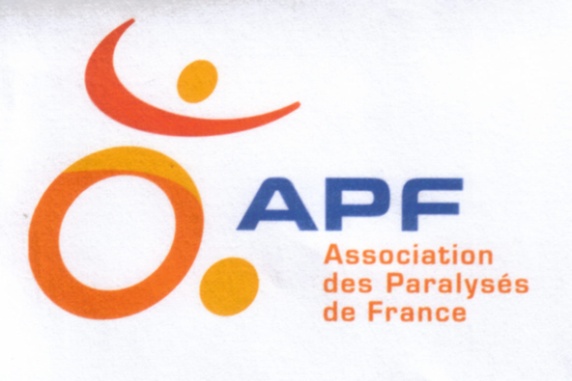 Accès aux loisirs, à la culture, au sport, aux vacances
Délégation Départementale de la Corrèze
Thème 10
Inclusion dans la cité
« Vivre avec tout le monde comme tout le monde »
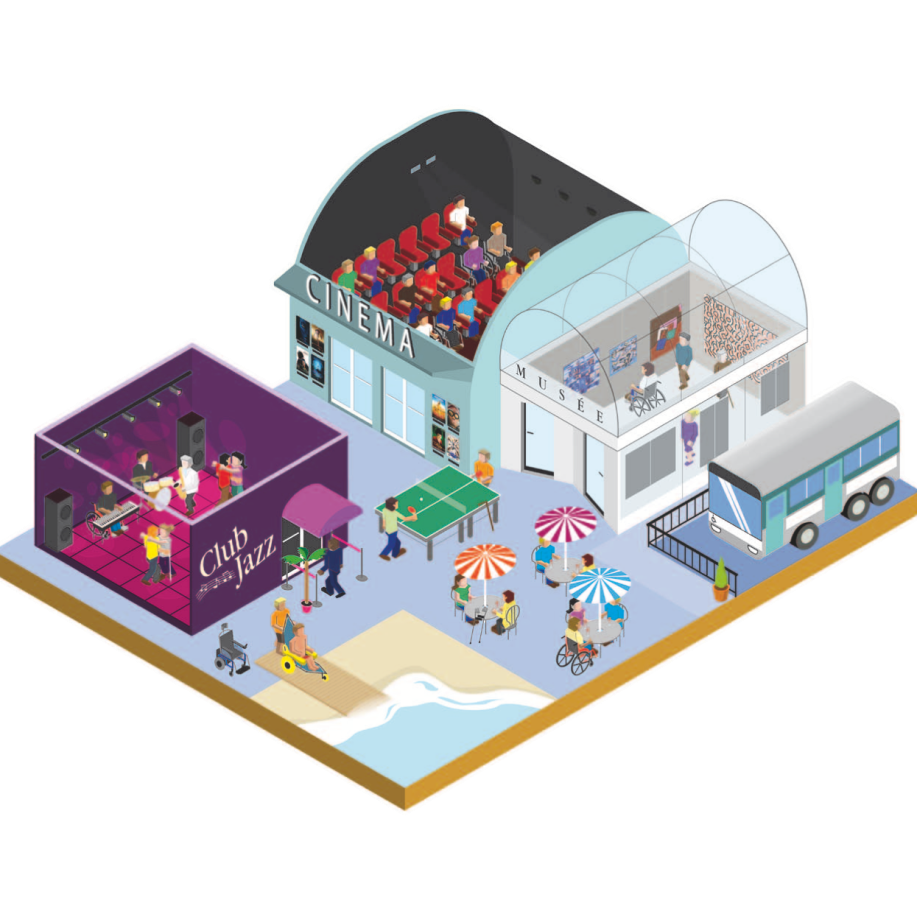 Accès aux loisirs, à la culture, au sport, aux vacances
Comment peut-on  soutenir l’accès aux loisirs , aux pratique culturelles et sportives , aux vacances comme tout le monde , être accueillis dans tous lieux quels qu’ils soient ! 
Quelques points  qu’il me semble  que l’on pourrait mettre en place.

  Supprimer les obstacles  comme les marches dans les lieux publics, aménager les bâtiments publics pour l’handicap, poussettes…
  Financer tous les besoins spécifiques, accompagnateurs et matériels adaptés à chaque situations
Accès aux loisirs, à la culture, au sport, aux vacances
  Sensibiliser les bénévoles et les professionnels des associations socioculturelles, aux conditions d’accueil des personnes en situation de handicap.
 
  Signaler systématiquement et de manière fiable dans tous les guides ou autres  les indications relatives à l’accueil des personnes en situation de handicap
Accès aux loisirs, à la culture, au sport, aux vacances
 Reconnaître le droit d’avoir des loisirs , de pratiquer sa religion, de faire du sport ou de partir en vacances  comme partie intégrante du bien être et de l’épanouissement personnel et comme facteur d’inclusion sociale et ce quel que soit notre âge, 
 
Pour les personnes avec de graves pathologies, en difficultés d’autonomie, valoriser le ou les rôles de facilitateurs, cela rendra les activités accessibles à toutes les personnes en situation de handicap.
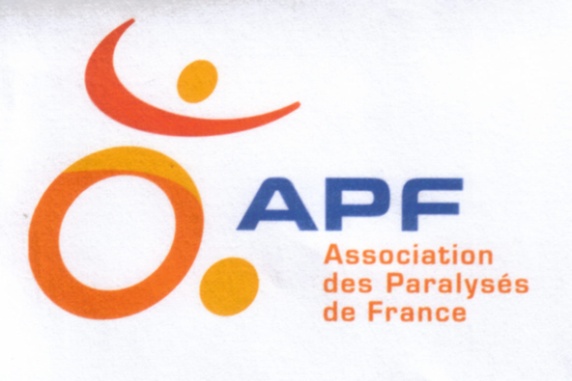 Délégation Départementale de la Corrèze
Assemblée départementale
Vendredi 4 Décembre 2015
Inclusion dans la cité
« Vivre avec tout le monde comme tout le monde »
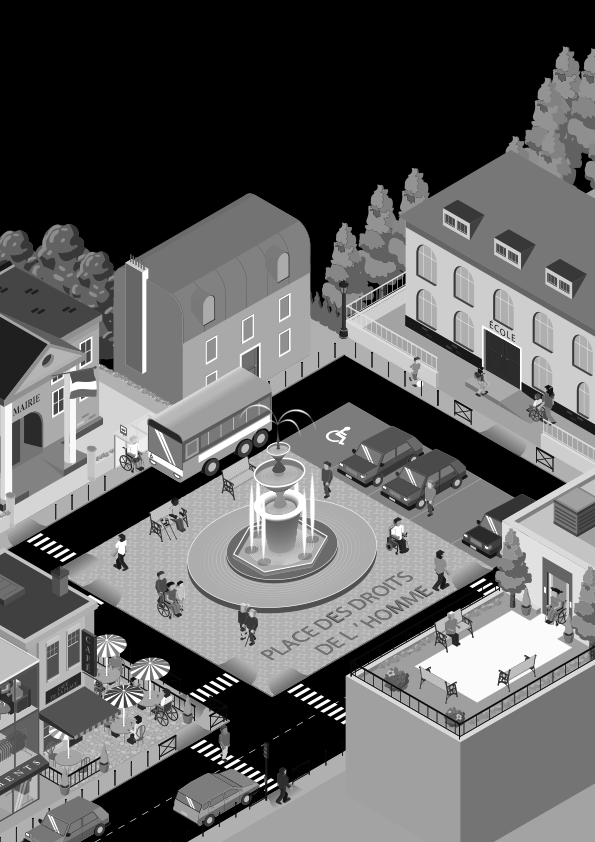